আজকের ক্লাসের সবাইকে কপোতাক্ষ নদ এর শুভেচ্ছা।
শিক্ষক পরিচিতি
মোঃ আব্দুল মোমিন আকন্দ
কম্পিউটার শিক্ষক
 আলহাজ সিদ্দিক উচ্চ  বিদ্যালয়
বেলকুচি, সিরাজগঞ্জ
abdulmomincomt@gmail.com
এসো নিচে আমরা কিছু ছবি দেখি
উপরের ছবিগুলোর মাধ্যমে কি বুঝতে পারছ
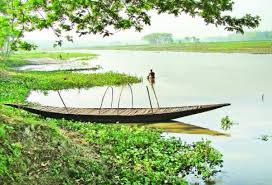 আজকের পাঠ
কপোতাক্ষ নদ - মাইকেল মধুসূদন দত্ত
শিখনফল
এই পাঠ শেষে শিক্ষার্থীরা
1 । কবি পরিচিতি বলতে পারবে।
২। “কবিতাটি শুদ্ধভাবে আবৃতি করতে পারবে।
৩। কপোতাক্ষ নদের মুলভাব ব্যাখ্যা করতে পারবে ।
কবি পরিচিতি
মাইকেল মধুসুদন দত্ত ১৮২৪খ্রী: ২ জানুয়ারি
জন্মগ্রহণ করেন
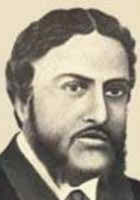 সাহিত্য কর্মঃ   মেঘনাদবধ কাব্য , তিলোত্তমাসম্ভব কাব্য , ব্রজাঙ্গনা কাব্য ,ও চতুর্দশপদী
কবিতাবলি ।  পদ্মাবতী, একেই কি বলে সভ্যতা ও বুড় সালিকের ঘাড়ে রোঁ।
মাইকেল মধুসুদন দত্ত
মাইকেল মধুসুদন দত্ত ১৮৭৩খ্রি: ২৯জুন
মৃত্যুবরণ করেন
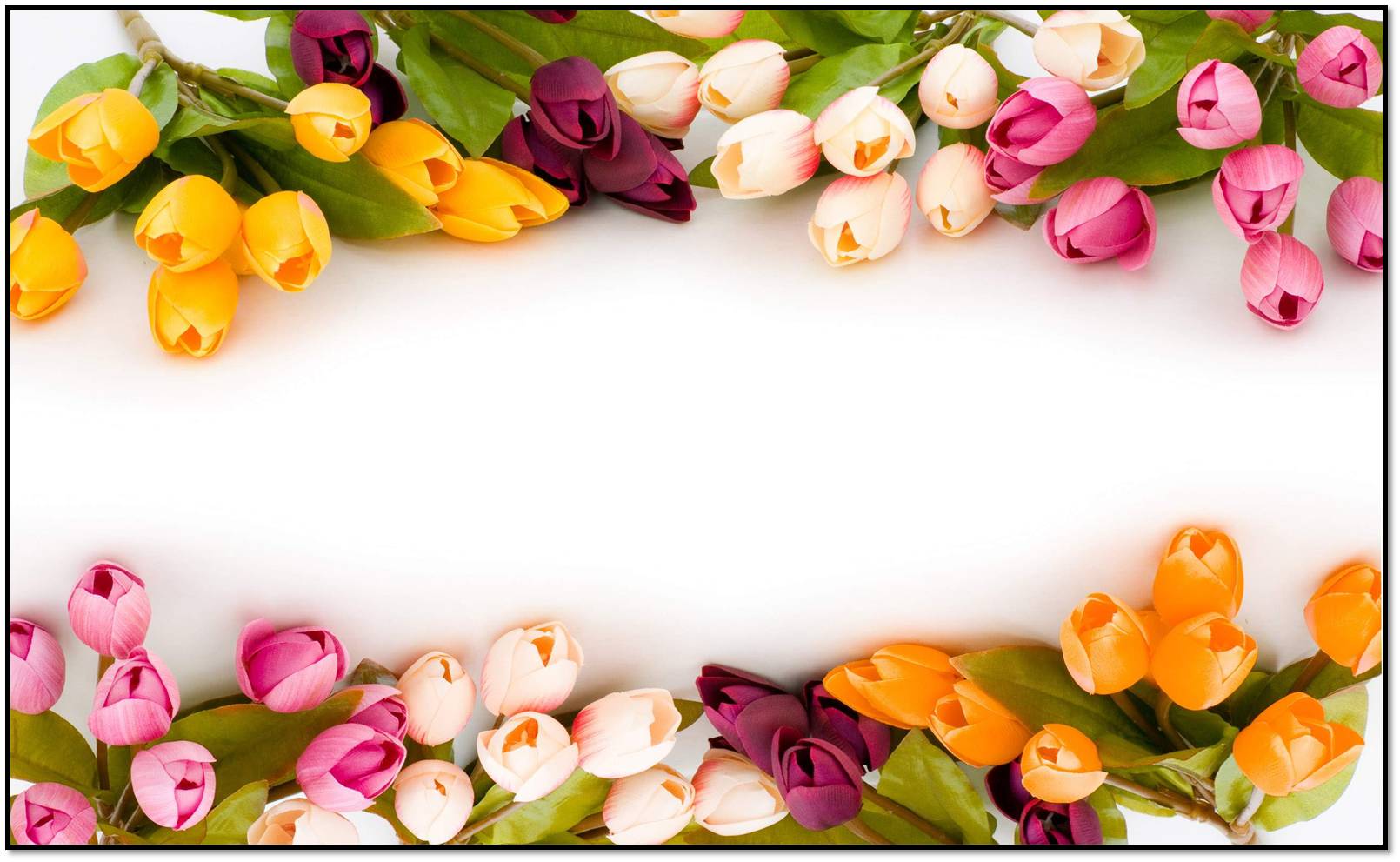 তোমরা সবাই মিলে নিচের ভিডিওটি মনযোগ সহকারে দেখ এবং পর্যবেক্ষণ  করে বল ।
উপরের ভিডিওটির মাধ্যমে কী বুঝতে পারছ?
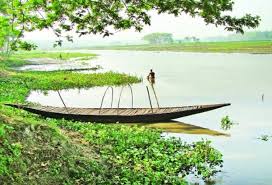 আদর্শ পাঠ
সরব পাঠ
শব্দার্থ
মিনতি
প্রার্থনা
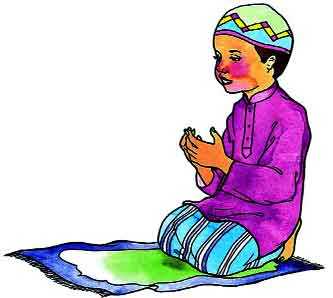 নিশা
রাত্রি
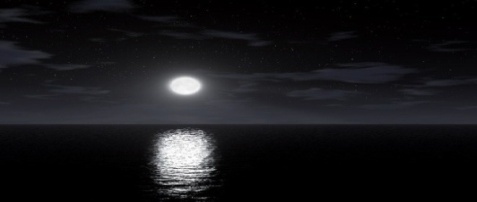 বিরলে
একান্ত সান্তভাবে
পানি
বারি
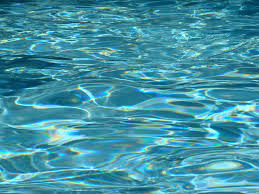 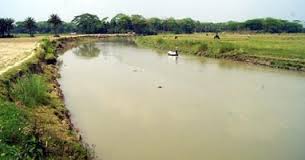 কপোতাক্ষ নদ
মাইকেল মধুসূদন দত্ত
সতত, হে নদ তুমি পড় মোর মনে!
সতত তোমারি কথা ভাবি এ বিরলে;
সতত (যেমতি লোক নিশার স্বপনে
শোনে মায়া-মন্ত্রধনী) তব কলক’লে
 জুড়াই এ কান আমি ভ্রান্তির ছলনে!
বহু দেশে দেখিয়াছি বহু  নদ-দলে,
কিন্তু এ স্নেহের তৃষ্ণা মিটে কার জলে?
দুগ্ধ-স্রোতোরূপী তুমি জন্মভূমি-স্তনে।
আর কি হবে দেখা?- যত দিন যাবে,
প্রজারূপে রাজরূপে সাগরেরে দিতে
বারি-রূপ কর তুমি; এ মিনতি, গাবে
বঙ্গজ জনের কানে, সখে, সখা-রীতে
নাম তার, এ প্রবাসে মজি প্রেম-ভাবে
লইছে যে তব নাম বঙ্গের সংগীতে।
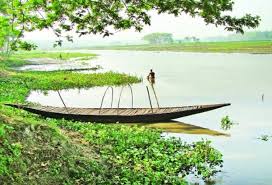 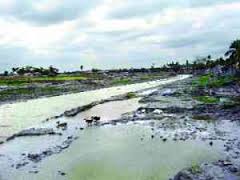 একক কাজ
১। কপোতাক্ষ নদ কোন জাতীয় কবিতা ?
২। সতত তোমার কথা ভাবি এ বিরলে-কার কথা? 
৩।কপোতাক্ষ নদ কবিতাটির মূল বিষয় কি ?
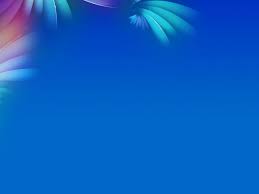 নিচের ছবিগুলো ভালো করে পর্যবেক্ষণ কর এবং বল কবিতার কোন চরণের সঙ্গে মিল আছে।
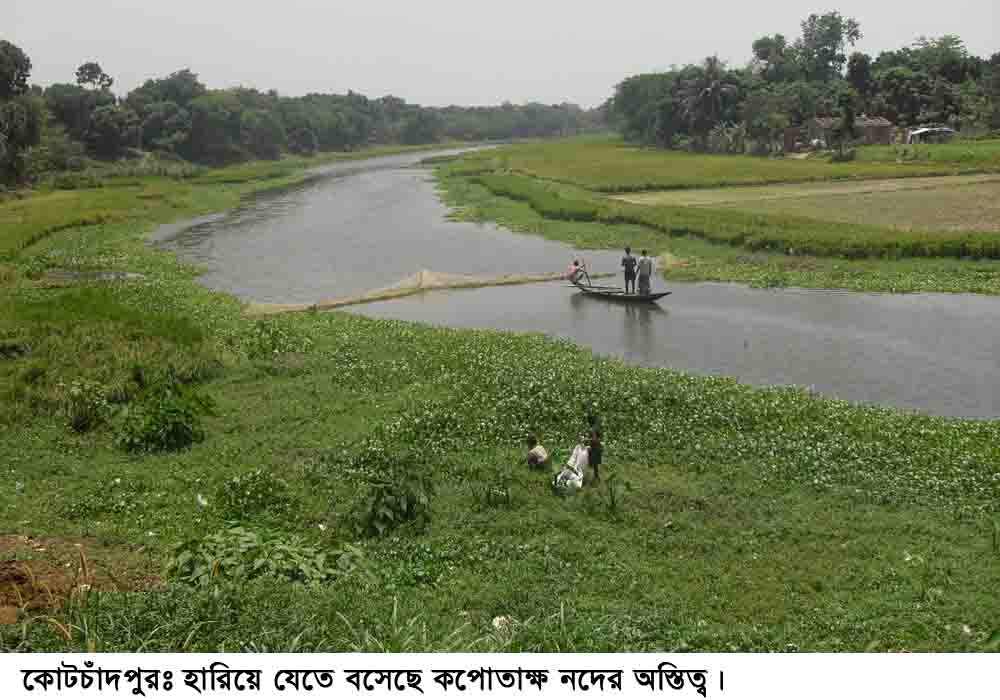 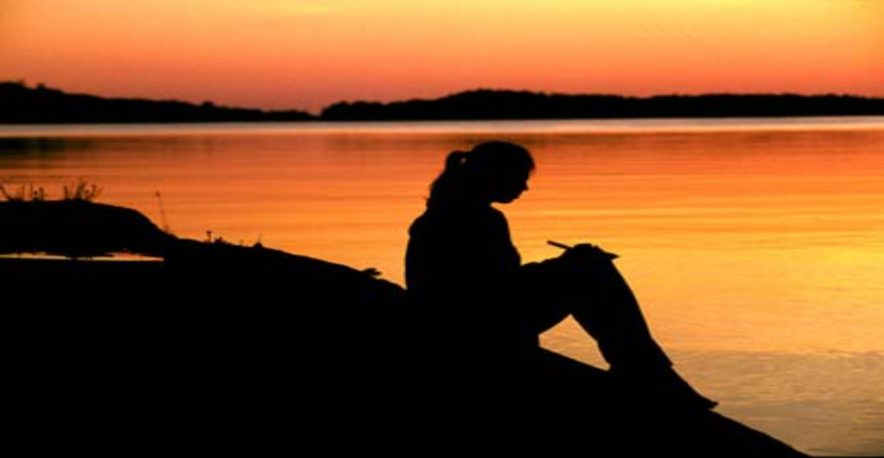 সতত, হে নদ, তুমি পড় মোর মনে!
সতত তোমার কথা ভাবি এ বিরলে;
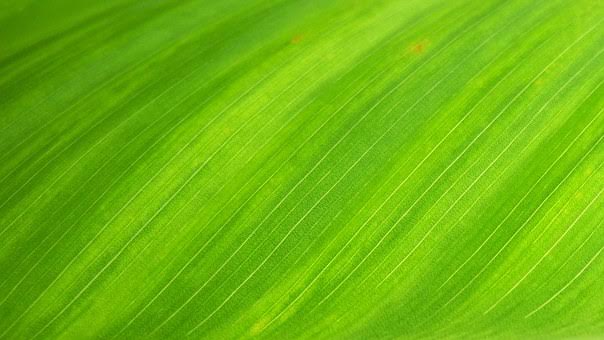 নিচের ছবিগুলো ভালো করে পর্যবেক্ষণ কর এবং বল কবিতার কোন চরণের সঙ্গে মিল আছে।
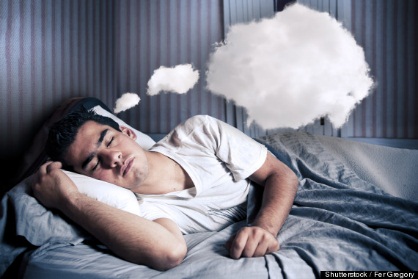 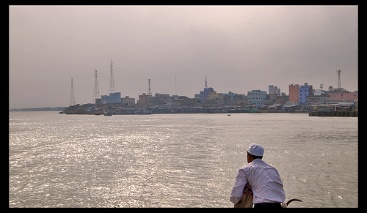 সতত (যেমতি লোক নিশার স্বপনে
শোনে মায়া-মন্ত্রধনী) তব কলক’লে
জুড়াই এ কান আমি ভ্রান্তির ছলনে!
বহু দেশে দেখিয়াছি বহু  নদ-দলে,
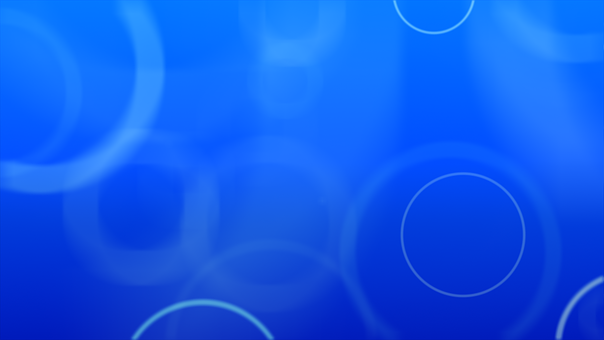 নিচের ছবিগুলো ভালো করে পর্যবেক্ষণ কর এবং বল কবিতার কোন চরণের সঙ্গে মিল আছে।
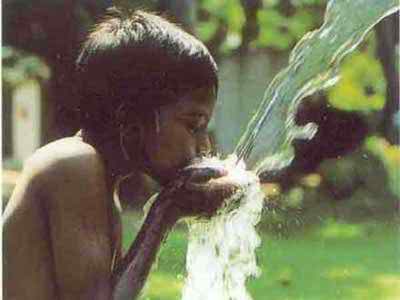 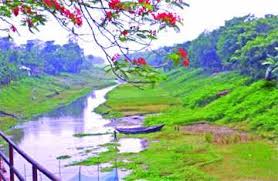 কিন্তু এ স্নেহের তৃষ্ণা মিটে কার জলে?
দুগ্ধ-স্রোতোরূপী তুমি জন্মভূমি-স্তনে।
আর কি হবে দেখা?- যত দিন যাবে,
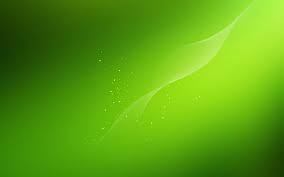 নিচের ছবিগুলো ভালো করে পর্যবেক্ষণ কর এবং বল কবিতার কোন চরণের সঙ্গে মিল আছে।
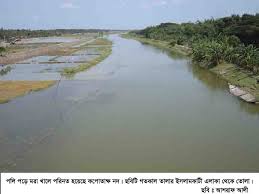 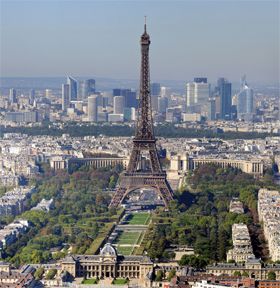 প্রজারূপে রাজরূপে সাগরেরে দিতে
বারি-রূপ কর তুমি; এ মিনতি, গাবে
বঙ্গজ জনের কানে, সখে, সখা-রীতে
নাম তার, এ প্রবাসে মজি প্রেম-ভাবে
লইছে যে তব নাম বঙ্গের সংগীতে।
জোড়ায় কাজ
কবির স্বদেশ প্রেমের পরিচয় দাও?
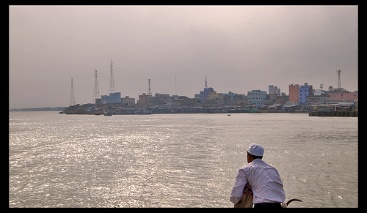 কপোতাক্ষ নদ
পৃথিবীর অন্য কোন নদীর  জলে কবির স্নেহ তৃষ্ণা মিটেনা কেন ?
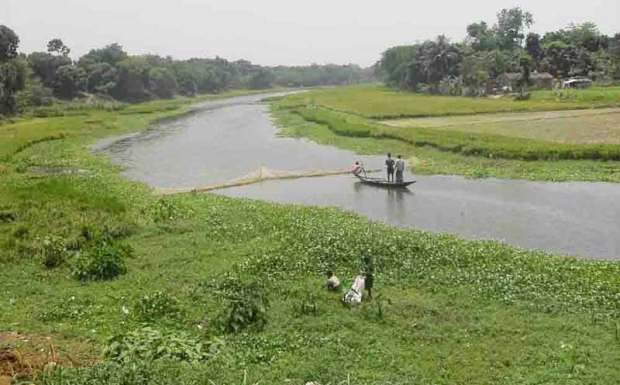 কপোতাক্ষ নদ
আর কি হে হবে দেখা?-যত দিন যাবে,
দলীয় কাজ
কপোতাক্ষ নদকে কবি ভুলতে পারবেনা কেন?
কবির শৈশব স্মৃতি বর্ননা কর।
“স্নেহের তৃষ্ণা” বলতে কী বোঝানো হয়েছে ?
মুল্যায়ন
সনেট কী ?
কবি কত সালে  জন্ম গ্রহণ করেন ?
প্রজারূপে রাজরূপ সাগরেরে দিতে- কবি কি বোঝাতে চেয়েছেন ?
বাড়ির কাজ
“এ নদ যেন মায়ের স্নেহডোরে বেঁধেছে”-কথাটি দ্বারা
 কবি কী বুঝিয়েছেন?
সবাইকে ধন্যবাদ